On use of InSAR for Natural Hazards Prediction and Risk Mitigation Ann Chen
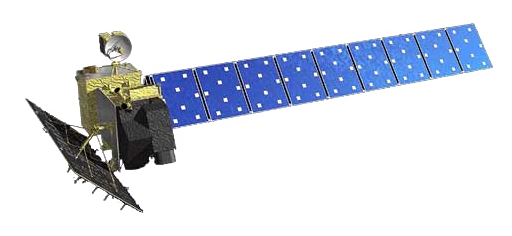 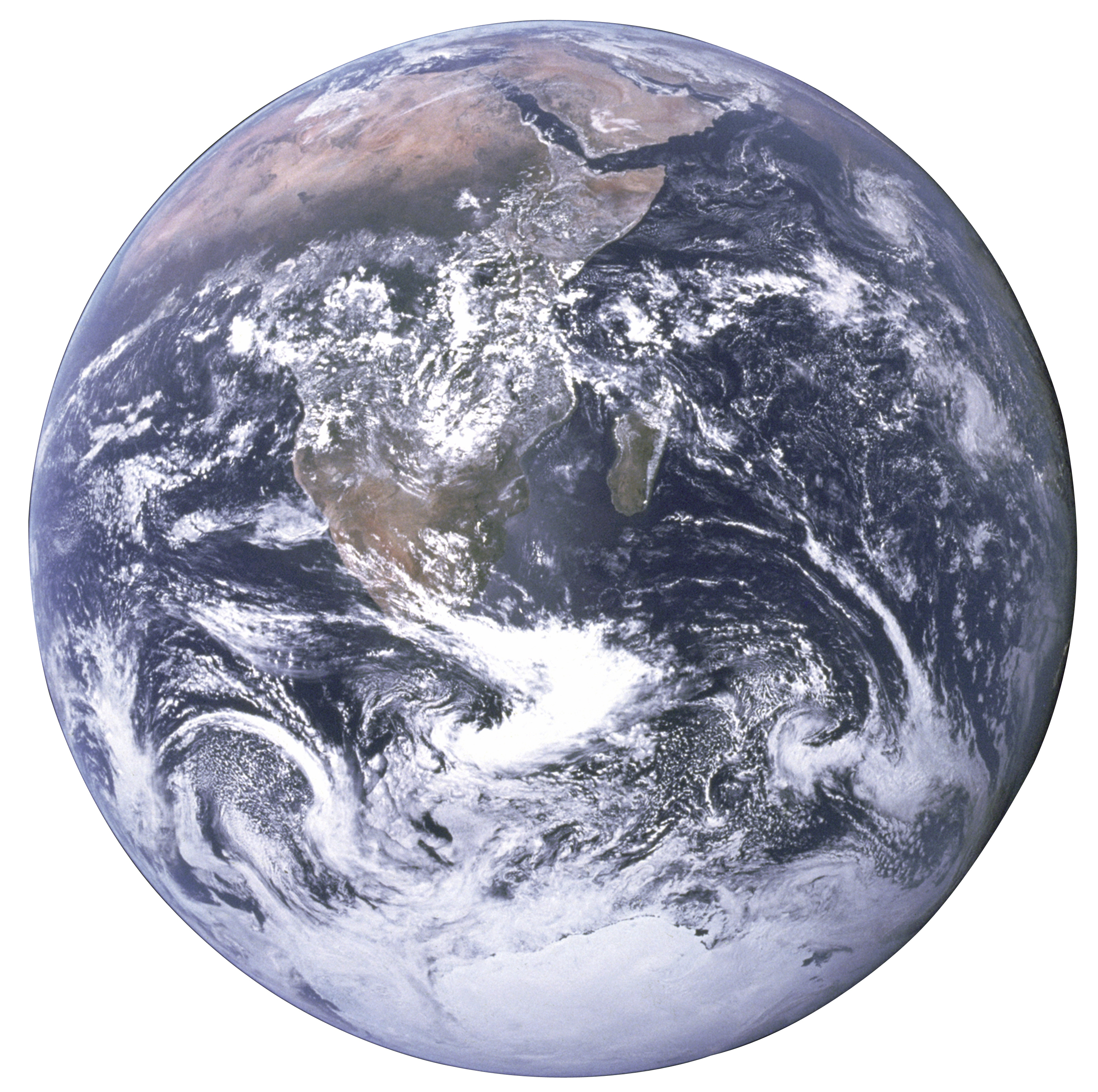 Radar Interferometry Group
Interferometric Synthetic Aperture Radar (InSAR) image processing algorithms


InSAR-based earth science applications
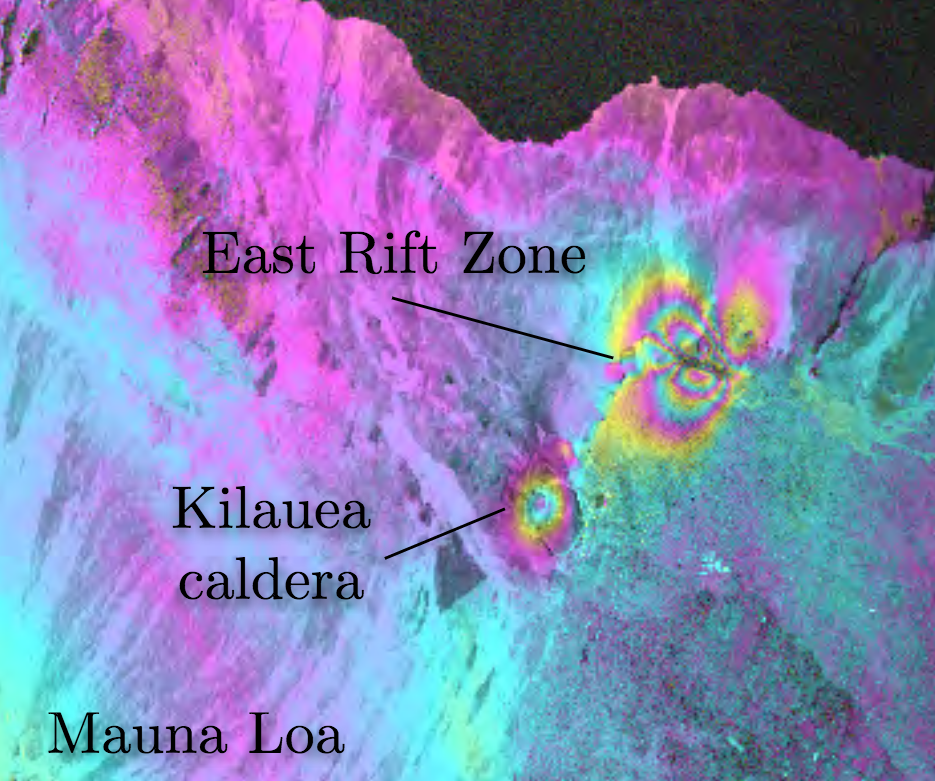 Centimeter-level volcanic deformation at Kilauea, Hawaii detected by an imaging radar satellite
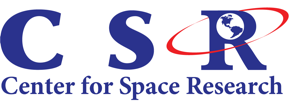 InSAR applications
Permafrost
Tectonic and volcanic deformation
Induced seismicity
Wastewater injection
Atmospheric water vapor
InSAR
Infrastructure monitoring
Rain-induced Flood modeling
Glacial motion
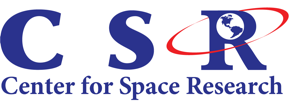 InSAR applications
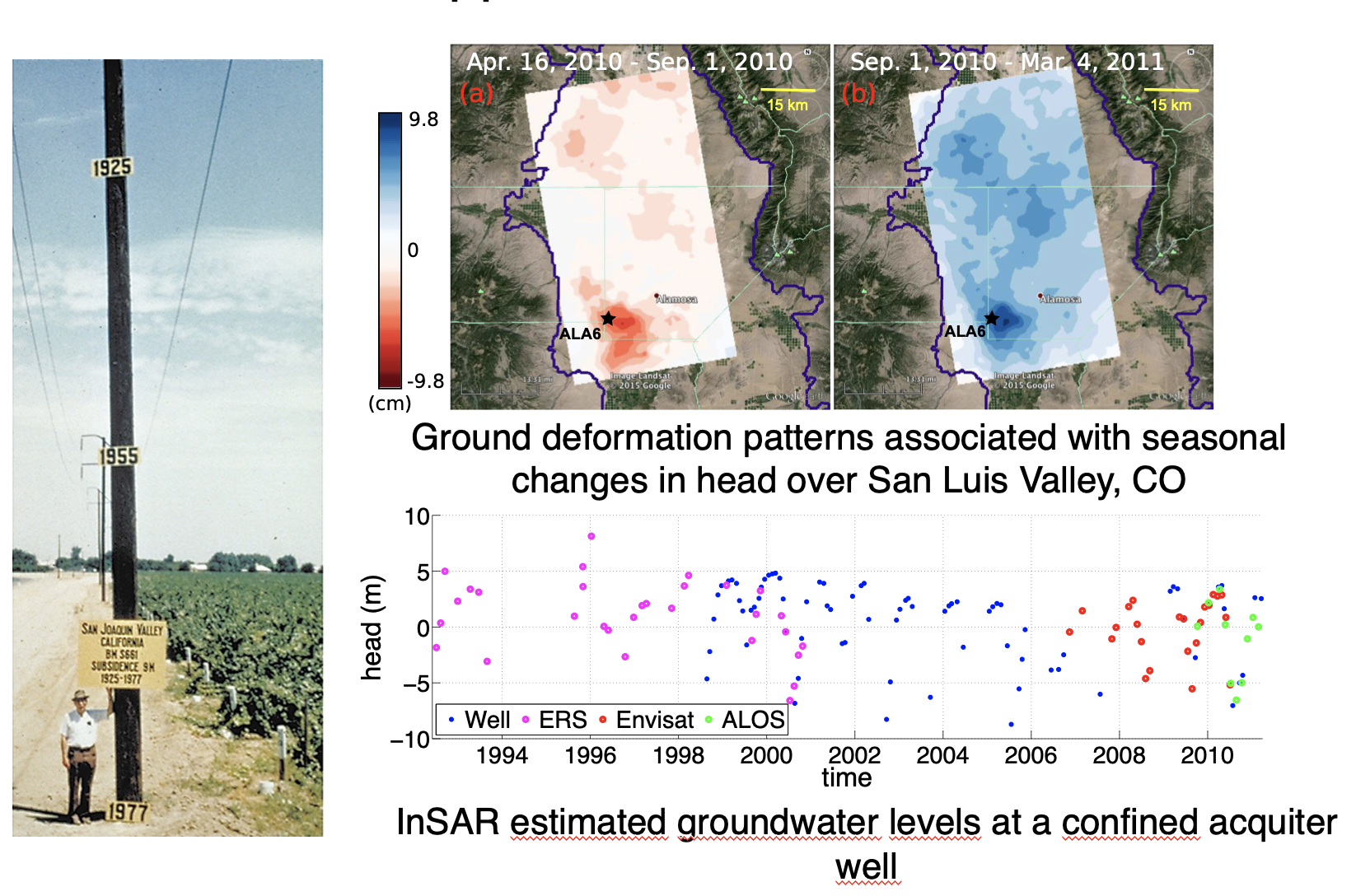 InSAR applications
SAR/InSAR based Land-cover classification around Lake Houston